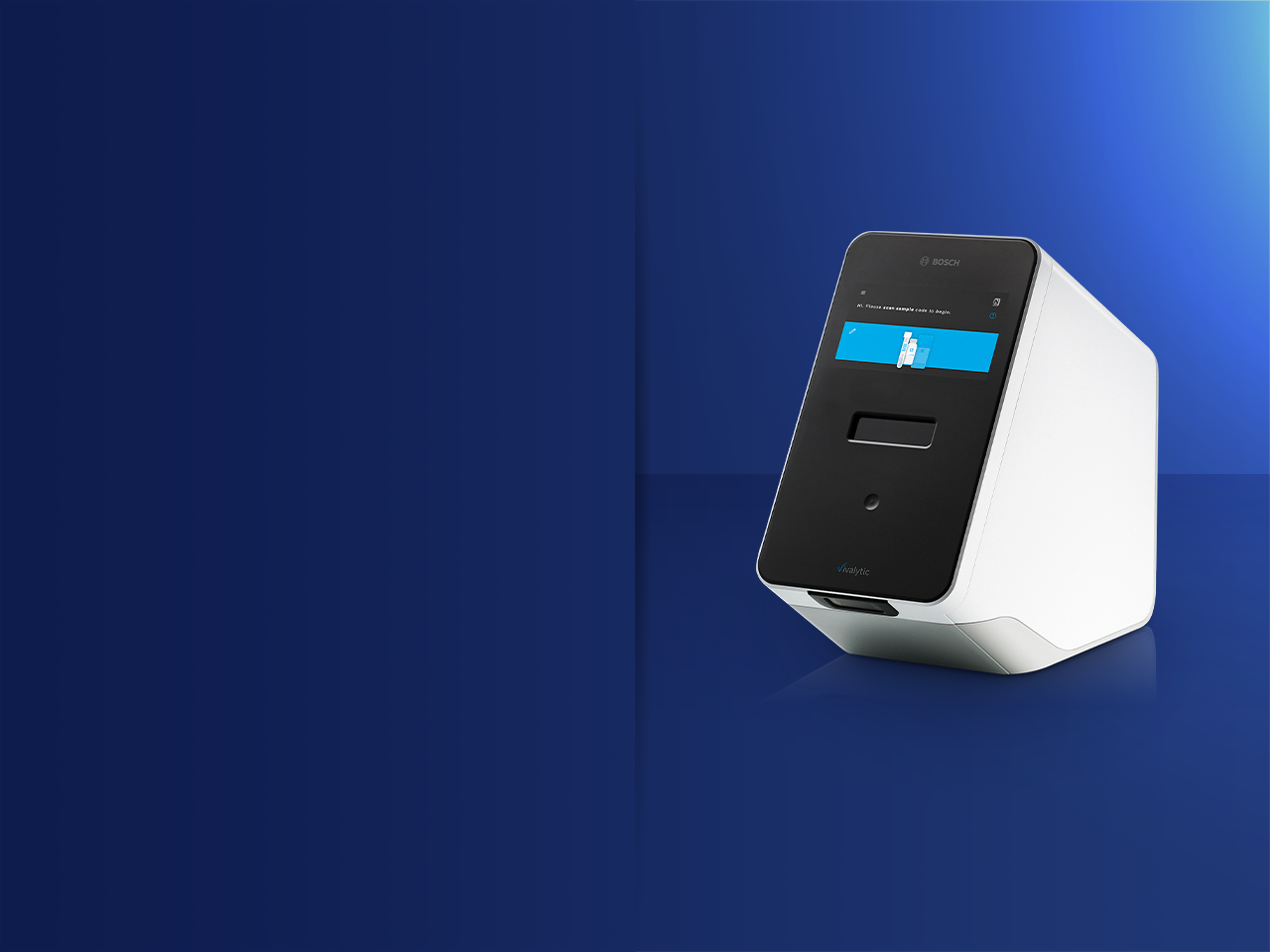 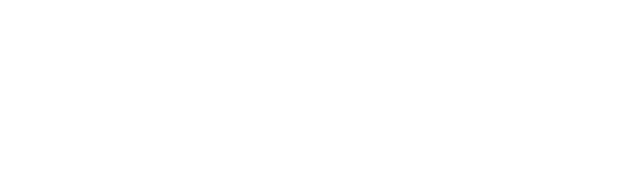 VIVALYTIC
 
THE ALL IN ONE MOLECULAR SOLUTION
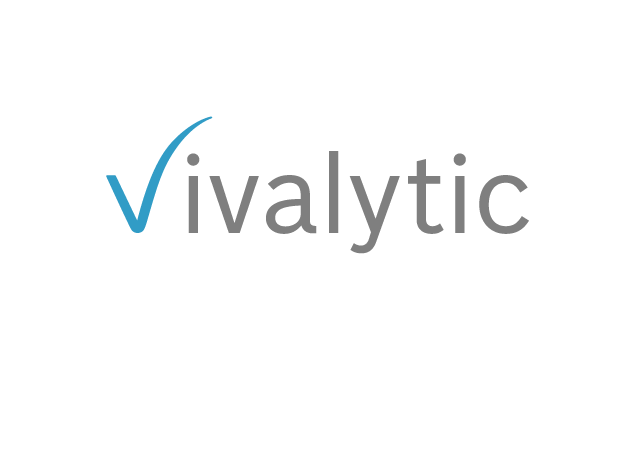 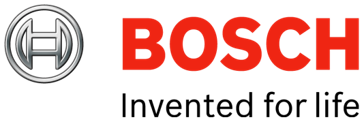 Accurate SARS-CoV-2 Testing in only 39 minutes!
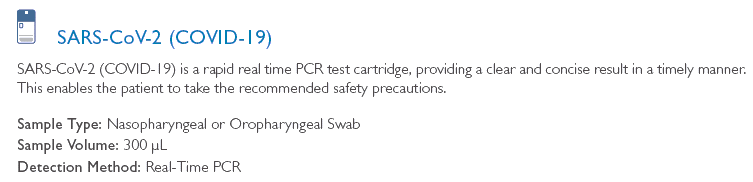 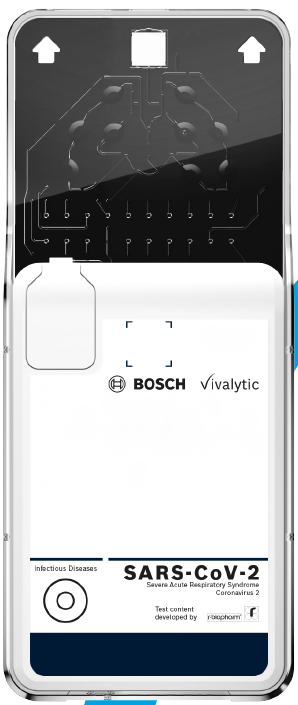 A new breakthrough fully automated POC test for SARS-Cov-2 with results available in only 39 minutes. 

Highly accurate with specificity at 95%
Vivalytic
One Device, Many Benefits
Fully Automated Molecular Platform 
Vivalytic is capable of nucleic acid extraction, PCR, amplification and detection
Reduces the workflow of 4 laboratory rooms into one platform 

Standalone Platform 
No peripherals such as a laptop, keyboard or barcode scanner are required 

No Laboratory Training Required 
Vivalytic is a simple, easy to use platform which requires four simple user steps
Scan sample code 
Scan cartridge code 
Input sample into cartridge & close cover 
Insert cartridge into Vivalytic
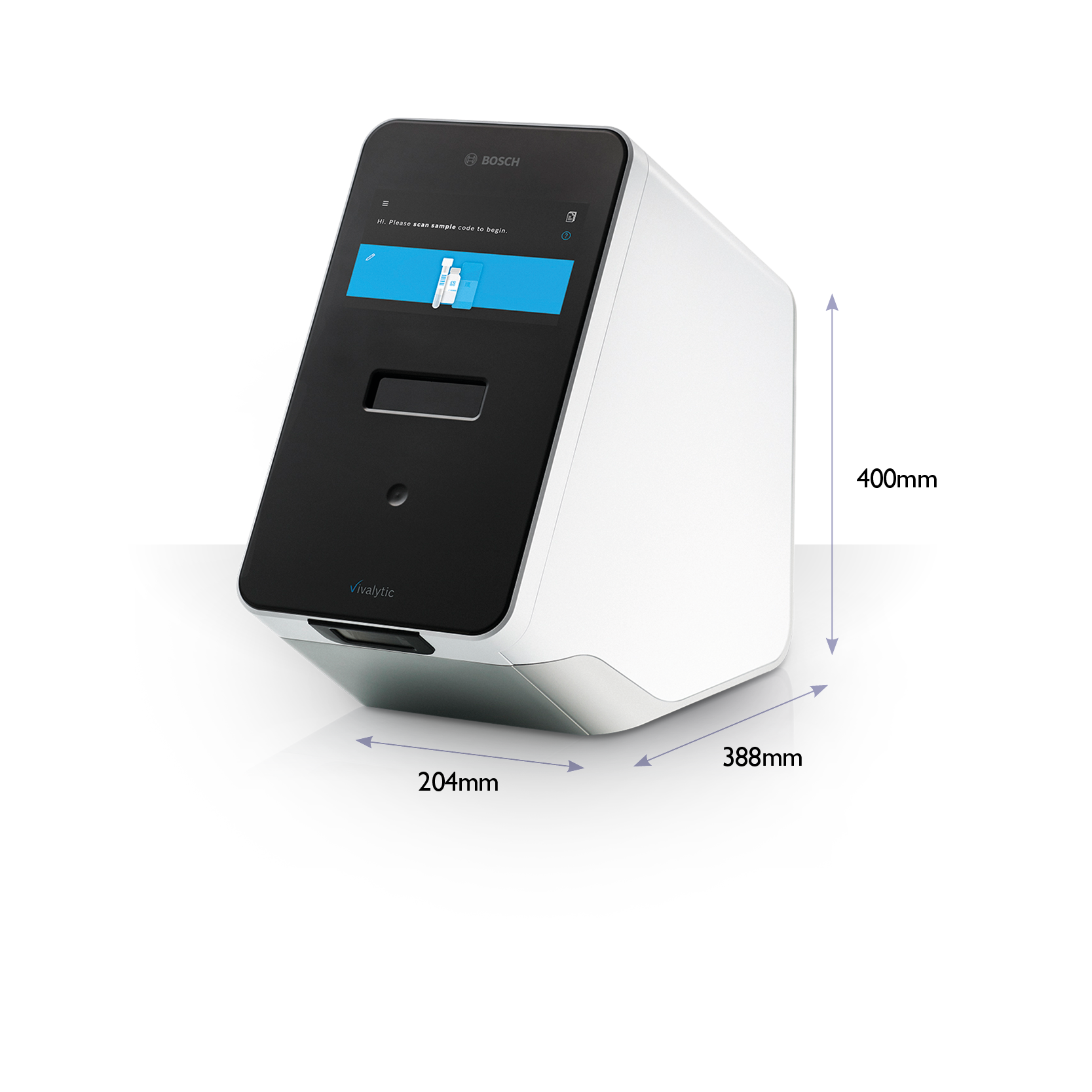 Vivalytic 
Powered by Randox Biochip Technology
Biochip Array Technology allows simultaneous detection of multiple analytes from a single sample. 

Main Features 
A chemically activated 9x9mm ceramic chip
Currently 49 discrete test regions (includes 3 internal control/reference spots)
Offers more flexible batch sizes than traditional ELISA plate testing due to multiplexing.
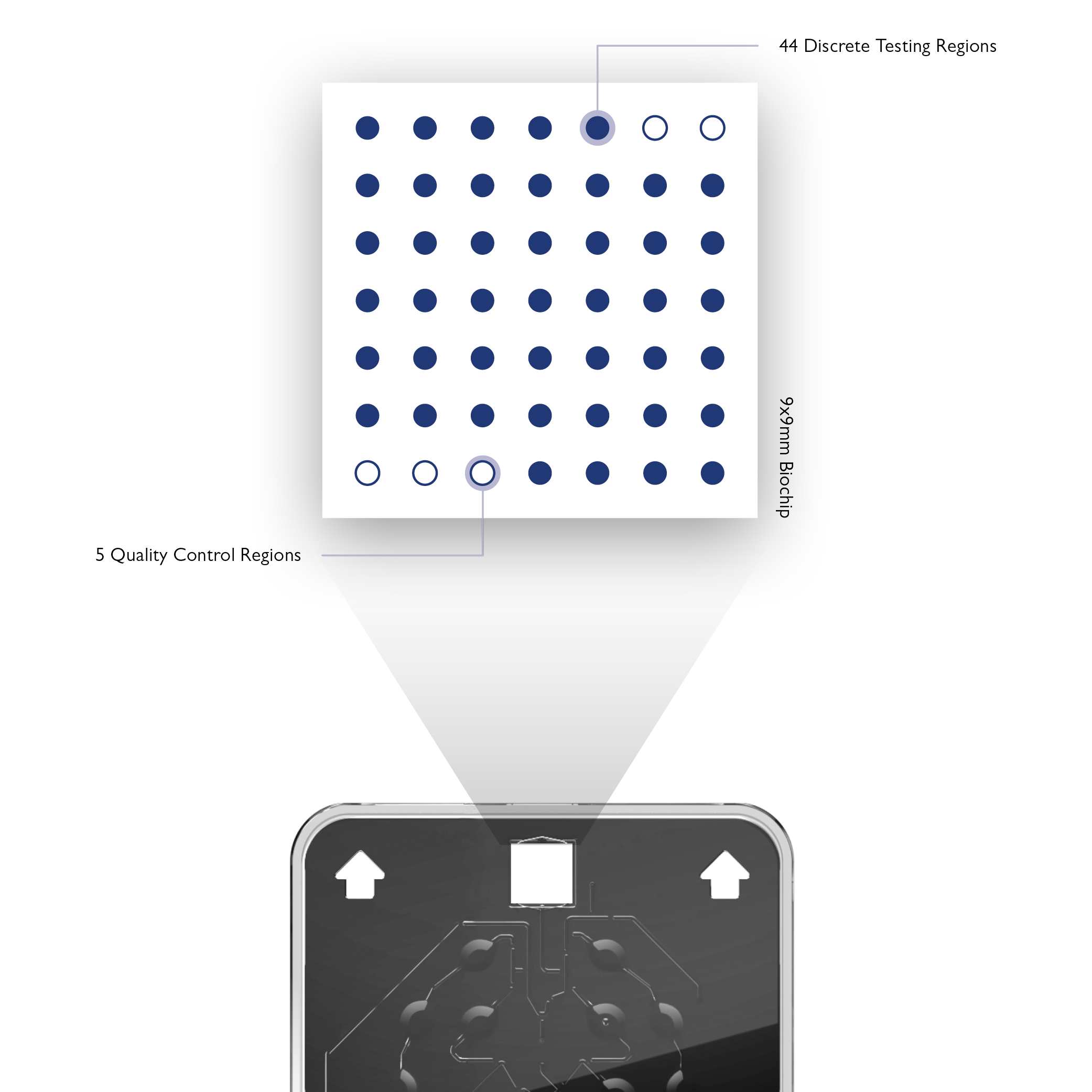 Vivalytic Worfklow
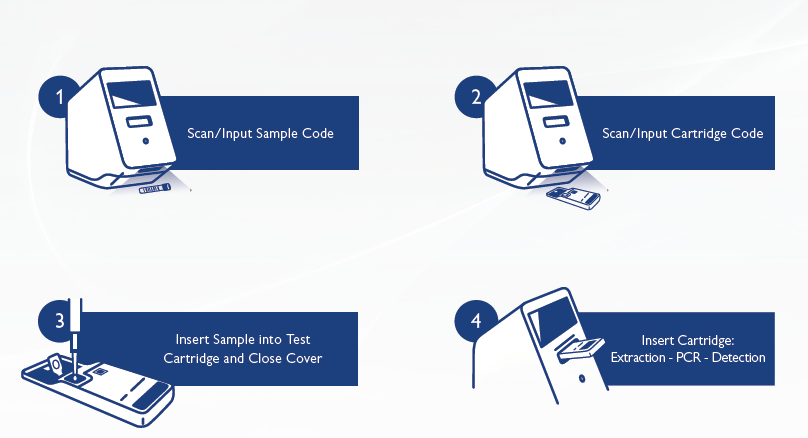 SARS-CoV-2 Test Options
Sample Type: 		Nasopharyngeal Swab 
Sample Volume: 	300μl Clinical Sample 
Result Time: 		39 minutes (Rapid Test)
				2.5 Hours (1st generation Sars-Cov-2 test and extended VRI array)
Vivalytic
Fully Automated Molecular Workflow
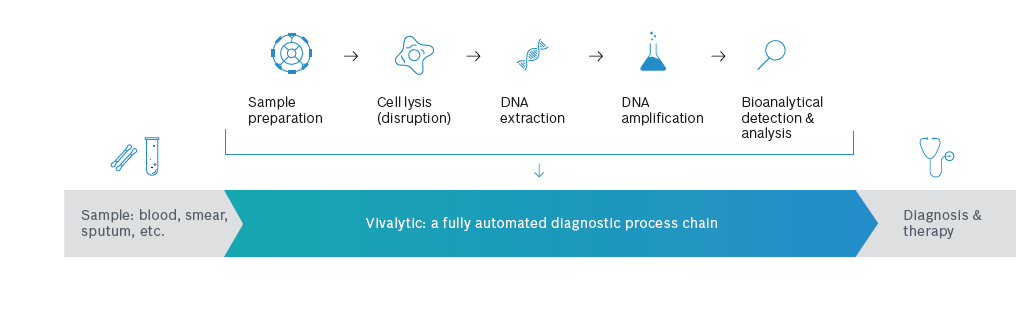 Vivalytic condenses the work of four laboratory rooms into one point of care platform 
Vivalytic reduces the time to result significantly to as low as 39 minutes
Vivalytic is a standalone platform that requires no laboratory training
Vivalytic Up
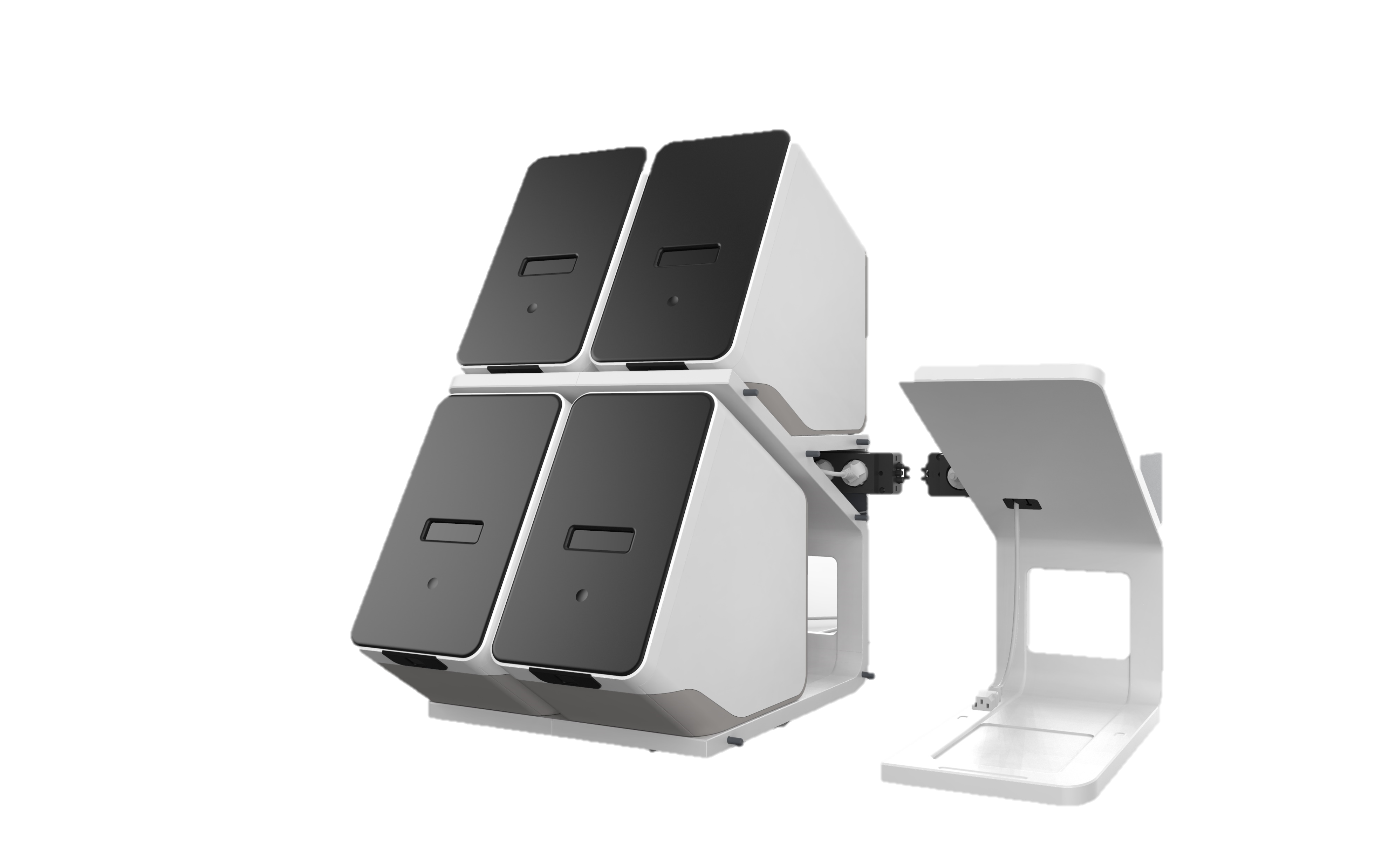 Vivalytic is a versatile analyser suitable as a stand-alone platform. Alternatively, it can be transformed into a modular and
expandable system. Stacking of the analysers provides the user with a scalable, flexible and space saving 

Molecular Diagnostic testing solution. 
Vivalytic Up offers a multi-slot, random access testing platform allowing the user the ability to use one analyser as the master user-interface that communicates with the other analysers. 

Integrated cable management is available allowing just one main power cable to power up to 8 analysers at one time.
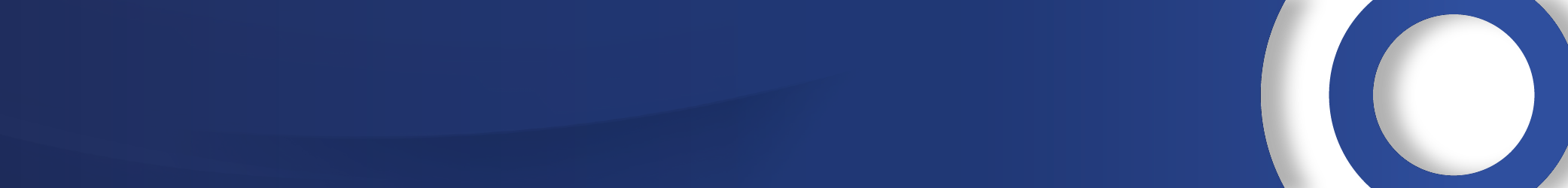 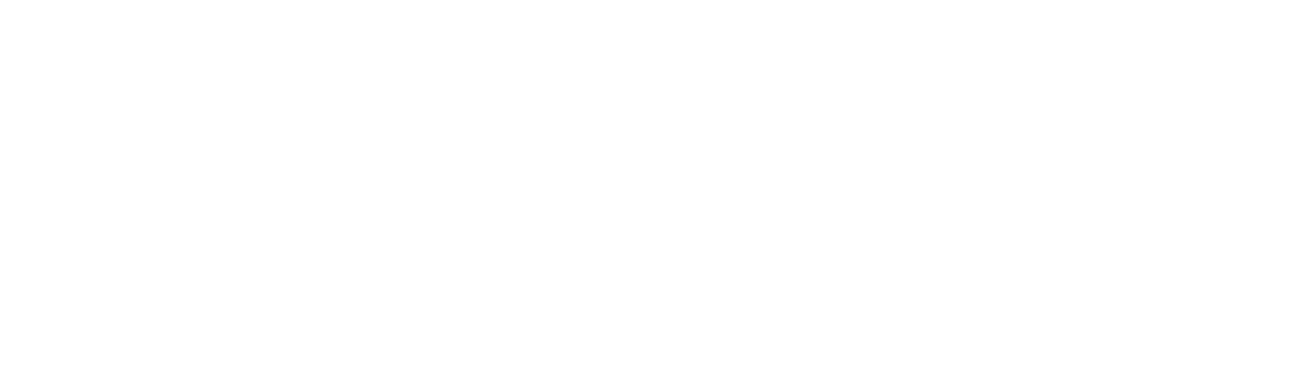